從鑑定到教學–談心理評量與教學介入實務
目次
01
02
鑑定安置
施作心理評量
以學障及情障為例
目的與施作流程
03
教學應證
施測結果與教學介入觀察
01
鑑定安置流程
目的與施作流程
鑑定安置流程—以基隆市為例
基隆市身心障礙學生鑑定安置流程
宣導與轉介
初步篩選
鑑定與診斷
鑑輔會鑑定安置
綜合研判與安置建議
鑑定安置目的
提供適當的教育支援
與介入
確認學生特教需求
促進學生的全面發展
確認學生特教需求
特教鑑定的主要目的是評估學生是否有特殊教育需求，例如身體或智能發展障礙、學習困難、情緒行為障礙等。透過鑑定，學校可以了解學生的個別需求，以便為其提供相應的特殊教育支援和課程安排。
提供適當的教學支援與介入
特教鑑定的結果可以幫助學校確定學生所需的教育資源和支援。這可能包括安排特教老師的指導、個別化教學計劃的擬訂、輔具和無障礙設施等。透過適切的安置，學生可以獲得他們需要的支援，以最大程度地促進他們的學習和發展。
促進學生的全面發展
確保學生在學校環境中得到全面的發展。通過提供適當的特殊教育服務，學校可以幫助學生克服障礙，發揮他們的潛力，並達到他們的學習目標。特教鑑定安置也有助於建立一個支持學生多元發展的教育環境，促進他們的自尊心和社交技能。
02
施作心理評量
以學障與情障為例
心理評量目的-1
制定個別化的教育計劃
確定特殊教育需求
瞭解學生的發展及
學習需求
提供個人化支援和輔導
監測學生的進展
心理評量目的-2
瞭解學生的發展和學習需求：心理評量可以提供關於學生認知、情緒、行為和社交方面的詳細信息。這有助於了解學生的發展狀況、學習需求以及可能的困難。透過評量結果，教育專業人員可以制定適合學生的教育計劃和支援措施。
確定特殊教育需求：心理評量可以幫助確定身心障礙學生的特殊教育需求。評估學生的認知和學習能力、情緒和行為問題，以及社交技能，可以確定學生是否需要特殊教育服務，以及需要哪些具體的支援和資源。
制定個別化的教育計劃：心理評量結果可以作為制定個別化教育計劃（IEP）的依據。明確了教育目標和所需的支援措施。心理評量提供的資訊可以幫助確定學生的優勢和困難，並制定針對性的目標和教學策略。
心理評量目的-3
監測學生的進展：心理評量不僅在初期提供有用的資訊，還可以用於監測學生的進展和評估干預措施的有效性。透過定期評量，教育專業人員可以追蹤學生的學習和發展情況，並根據需要進行調整和改進。
提供個人化的支援和輔導：心理評量結果可以提供學生和其家庭更多的支援和輔導。透過評量，可以發現學生可能面臨的情緒或社交困難，並提供適當的介入和指導。這有助於提高學生的自尊心、情緒健康和社交技能。
鑑定資料表
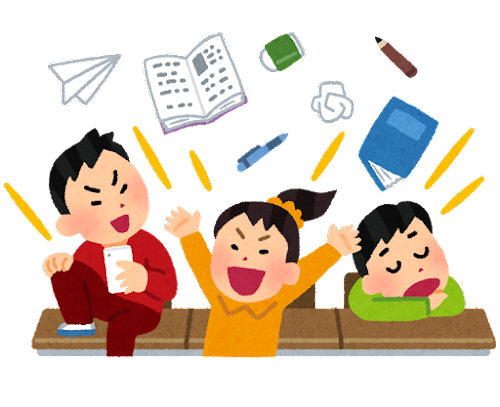 學習障礙
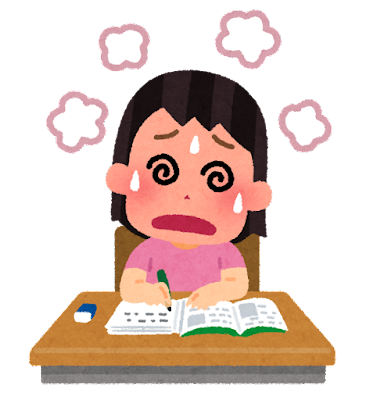 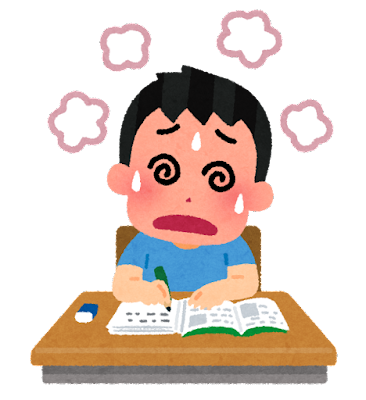 情緒行為障礙
03
教學應證
施測結果與教學介入觀察
心評結果意義-1
瞭解評量結果
制定個別化教育計劃（IEP）
適應教學方法和教材
提供支援和輔導
監測學生的進展
與家長和其他教育專業人員合作
心評結果意義-2
瞭解評量結果：仔細閱讀和瞭解心理評量報告中提供的評估結果和建議。這包括學生的優勢、困難和特殊需求，以及建議的支援措施。
制定個別化教育計劃（IEP）：根據評估結果，制定一個個別化的教育計劃（IEP）。IEP應該明確列出學生的目標和所需的教學策略、資源和支援服務。
適應教學方法和教材：根據評估結果，調整教學方法和教材，以滿足學生的學習需求。例如，如果學生在某個學科上有困難，可以採用更具體和具體的教學策略，提供多元的教學材料和學習資源。
心評結果意義-3
提供支援和輔導：根據評估結果中提供的建議，提供學生需要的特殊教育支援和輔導。這可能包括特殊教育教師的指導、個別輔導、社交技能培訓等。確保學生得到適當的支持，以克服困難並實現他們的學習目標。
監測學生的進展：持續監測學生的學習和發展情況，以評估所實施的教學策略和支援措施的有效性。定期評估學生的進展，並根據需要進行調整和改進。
與家長和其他教育專業人員合作：與學生的家長和其他相關的教育專業人員合作，以確保學生在學校和家庭環境中得到一致的支持。分享評估結果，討論學生的需求和目標，並共同制定和實施適合學生的教育計劃。
情障用藥
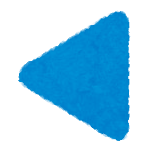 Thanks!
Do you have any questions?